Lecture partagée de Laudato si
Ressources

Page Eglise verte https://diocese44.fr/dossiers/eglise-verte/

Emissions radio fidélité
Ma 13h20 ; Ve 13h20 ; Di 12h03
Cycle 2020-2021	
CE QUI QUI SE PASSE DANS NOTRE MAISON	17-nov
L’EVANGILE DE LA CREATION			01-déc
RACINE HUMAINE DE LA CRISE ECOLOGIQUE 05-janv
UNE ECOLOGIE INTEGRALE			26-janv
LIGNES D’ORIENTATION ET D’ACTION	16-mars
EDUCATION ET SPIRITUALITE ECOLOGIQUES	06-avr
Célébration			20-avr
Laudato si’
Chapitre 1  CE QUI SE PASSE DANS NOTRE MAISON
13 Le monde est plus qu’un problème à résoudre, il est un mystère joyeux que nous contemplons dans la joie et dans la louange.
1 Loué sois-tu, mon Seigneur, pour sœur notre mère la terre, qui nous soutient et nous gouverne, et produit divers fruits avec les fleurs colorées et l’herbe 
10 François est l’exemple par excellence de la protection de ce qui est faible et d’une écologie intégrale, vécue avec joie et authenticité.
[Speaker Notes: Paul VI  Par une exploitation inconsidérée de la nature [l’être humain] risque de la détruire et d’être à son tour la victime de cette dégradation 1971
Jean-Paul II  a appelé à une conversion écologique globale 2002
Benoît XVI a renouvelé l’invitation à « éliminer les causes structurelles des dysfonctionnements de l’économie mondiale et à corriger les modèles de croissance qui semblent incapables de garantir le respect de l’environnement 2007]
Laudato si’
Chapitre 1  CE QUI SE PASSE DANS NOTRE MAISON
Introduction
19 L’objectif n’est pas de recueillir des informa­tions ni de satisfaire notre curiosité, mais de prendre une douloureuse conscience, d’oser transformer en souffrance personnelle ce qui se passe dans le monde, et ainsi de reconnaître la contribution que chacun peut apporter.
Est-ce que je souffre vraiment de ce qui se passe. 
Qu’est ce qui me touche personnellement, profondément ?
[Speaker Notes: 2 Cette sœur crie en raison des dégâts que nous lui causons par l’utilisation irresponsable et par l’abus des biens que Dieu a déposés en elle.]
1 - Une culture du déchet
20 La technologie, liée aux secteurs finan­ciers, qui prétend être l’unique solution aux pro­blèmes, de fait, est ordinairement incapable de voir le mystère des multiples relations qui existent entre les choses, 
22 Ces problèmes sont intimement liés à la culture du déchet, qui affecte aussi bien les personnes ex­clues que les choses, vite transformées en ordures.
22 On n’est pas encore arrivé à adopter un modèle circulaire de production qui assure des ressources pour tous
Chaque année en France environ 40 millions de biens tombent en panne et ne sont pas réparés alors que, depuis dix ans, la moitié des emplois de réparateurs ont disparu*.
12 à 15 % de jeunes sortent sans diplôme ou sans avoir terminé un cycle de formation qualifiante chaque année.
62 000 demandeurs d’emploi en Loire-Atlantique (juin 2019).
[Speaker Notes: * Silence, n°451, décembre 2016
Biens communs terre, eau, climat, éducation
Biens publics écoles, trains, routes, hôpitaux
Biens privés maisons, voitures]
Questions
Combien… je jette chaque année ?
Peut-on éviter les déchets humains ?
L’économie circulaire est-elle une solution ? (recyclage, réparation)
2 – Le climat comme bien commun
23  Le climat est un bien commun, de tous et pour tous. Au niveau global, c’est un système complexe en relation avec beaucoup de conditions essentielles pour la vie humaine.
25
Les changements du climat provoquent des migrations d’animaux et de végétaux qui ne peuvent pas toujours s’adapter, et cela affecte à leur tour les moyens de production des plus pauvres, qui se voient aussi obligés d’émigrer
25 les migrations
25 millions par an dans les années 1990
19,3 millions de migrants climatiques 
200 millions de migrants climatiques par an en 2050 ?
[Speaker Notes: Rapport du groupe II du GIEC 31 mars 2014
RCP representative concentration pathway in CO2 emissions, 
Low scenario 2.6
High scenario 8.5
Sur le scenario moyen 6.0, sur des espaces sans relief, les arbres, les plantes herbacées, les rongeurs, les primates, ne migreront pas assez vite par rapport au changement climatique.
Les mammifères à corne (ongulés), les carnivores, insectes se nourrissant de plantes et les mollusques des eaux froides se déplaceront suffisamment rapidement.]
Questions
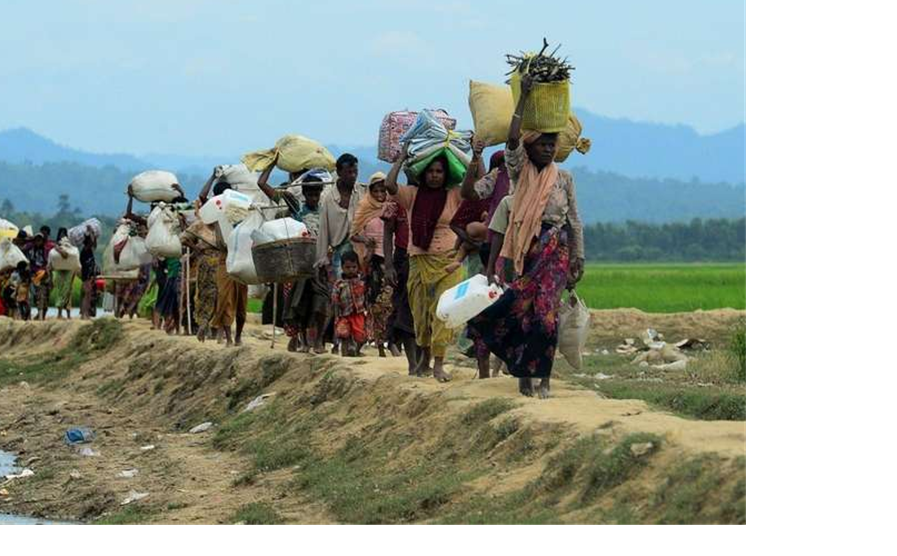 Est-ce que je fais une relation entre les migrants 
et la crise écologique ?
Qu’est-ce qu’un bien commun ?
3 - La question de l’eau, les limites
27 Déjà les limites maximales d’exploitation de la planète ont été dé­passées, sans que nous ayons résolu le problème de la pauvreté.
33 il ne suffit pas de penser aux diffé­rentes espèces seulement comme à d’éventuelles ‘‘ressources’’ exploitables, en oubliant qu’elles ont une valeur en elles-mêmes. […]
36 Dans le cas de la disparition ou de graves dommages à certaines espèces, nous parlons de va­leurs qui excèdent tout calcul.
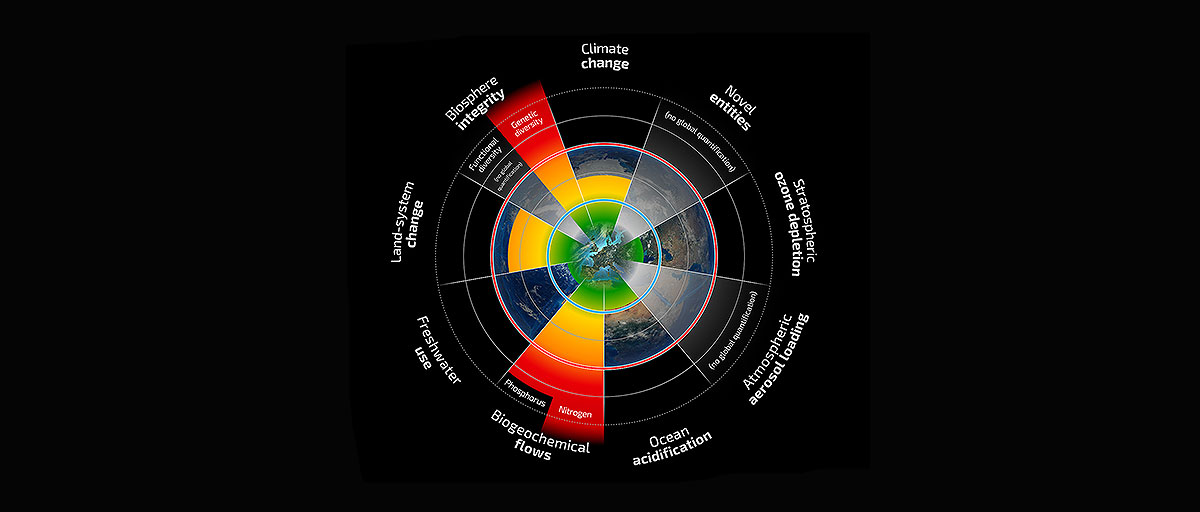 Biodiversité
Polluants chimiques
Utilisation des sols
Ozone
Aérosols
Eau douce
Azote et phosphore
[Speaker Notes: Planetary boundaries: Guiding human development on a changing planet on January 16, 2015 www.sciencemag.org 

le climat, nous avons passé la frontière des 350 ppm, déjà en forte augmentation par rapport à la situation stable avec 280 ppm avant la seconde révolution industrielle. Et un niveau de 450 ppm probable à la fin du siècle entraînerait une augmentation de température supérieure à 2°C.
La perte de biodiversité selon la perte de diversité génétique (c’est-à-dire d’extinction totale d’espèces) en nombre d’espèces éteintes par million d’espèce. Le taux actuel est de l’ordre de 100 à 1000, l’incertitude est d’un ordre 10. Il est supérieur de 100 fois au taux pré industriel d’extinction des espèces connues depuis un million d’années (1). La frontière proposée est de 10, elle est donc dépassée au moins d’un facteur 10…
Le cycle de l’azote est mesuré par la quantité d’azote retirée de l’atmosphère pour un usage humain (millions tonnes/an), dont la majeure partie se retrouve dans les cours d’eau et les océans. La frontière proposée est de 60 MT/an,, avec une incertitude de 50 %. Le taux actuel est de 150.
C’est entre autres l’origine d’émissions d’oxydes d’azote, un des GES et d’acidification des écosystèmes terrestres. Il provoque l’eutrophisation.
Limite : 35 millions de tonnes /an de production industrielle, soit 25 % du total de l’azote fixé naturellement par les écosystèmes terrestres. 
Le cycle du phosphore mesuré par la quantité de phosphore rejetée dans les océans (millions tonnes/an), de l’ordre de 22 Mt actuellement, la frontière est de 11 à 12 Mt/ans. Un excès de 20 % phosphate / rejets naturels a provoqué des extinctions massives d’espèces dans les océans.
L’acidification des océans et mesurée par le niveau de saturation de l’aragonite à la surface des eaux de mer. Si ce niveau est inférieur à 1, l’aragonite se dissout. La frontière proposée est de 80 % du niveau de saturation de l’ère pré industrielle. Nous ne sommes à 84 %. La frontière serait donc de de 2,7, avec une incertitude de 10 %, le niveau actuel est de 2,9. On est très proche du seuil.
Usage des terres : indicateur introduit en 2014. Le taux de forêts restantes, qui est de 62 % aujourd’hui, avec une frontière proposée de 75 % en moyenne, mais qui pourrait < 54 %. Pour les forêts tropicales, qui ont un impact sur la pluviométrie, et les forêts boréales, qui ont un impact sur l’albedo, le seuil serait de 85 %. Pour les forêts tempérées, il serait de 50 %.
L’ozone avait diminué suite au protocole de Montreal de 1987. En 2009? Les CFC ont été supprimés sauf pour le domaine médical. Mais on a découvert en 2018 que le CFC 11 utilisé en réfrigération avait augmenté de 25 % depuis 2012. il proviendrait de l’Est de l’Asie.
https://www.nature.com/articles/s41586-018-0106-2]
Questions
Quelle est ma consommation d’eau ?
De transport
Quelles sont mes émissions de CO2
La nature : esthétique, utilitaire, éthique ?
Peut-on se satisfaire de réduire ou compenser ?
4 - Détérioration de la qualité de la vie humaine et dégradation sociale
44 Les habitants de cette planète ne sont pas faits pour vivre en étant toujours plus envahis par le ciment, l’asphalte, le verre et les métaux, privés du contact physique avec la nature.
47 des moyens de communication sociale et du monde digital, qui, en devenant omniprésentes, ne favorisent pas le développement d’une capacité de vivre avec sagesse...
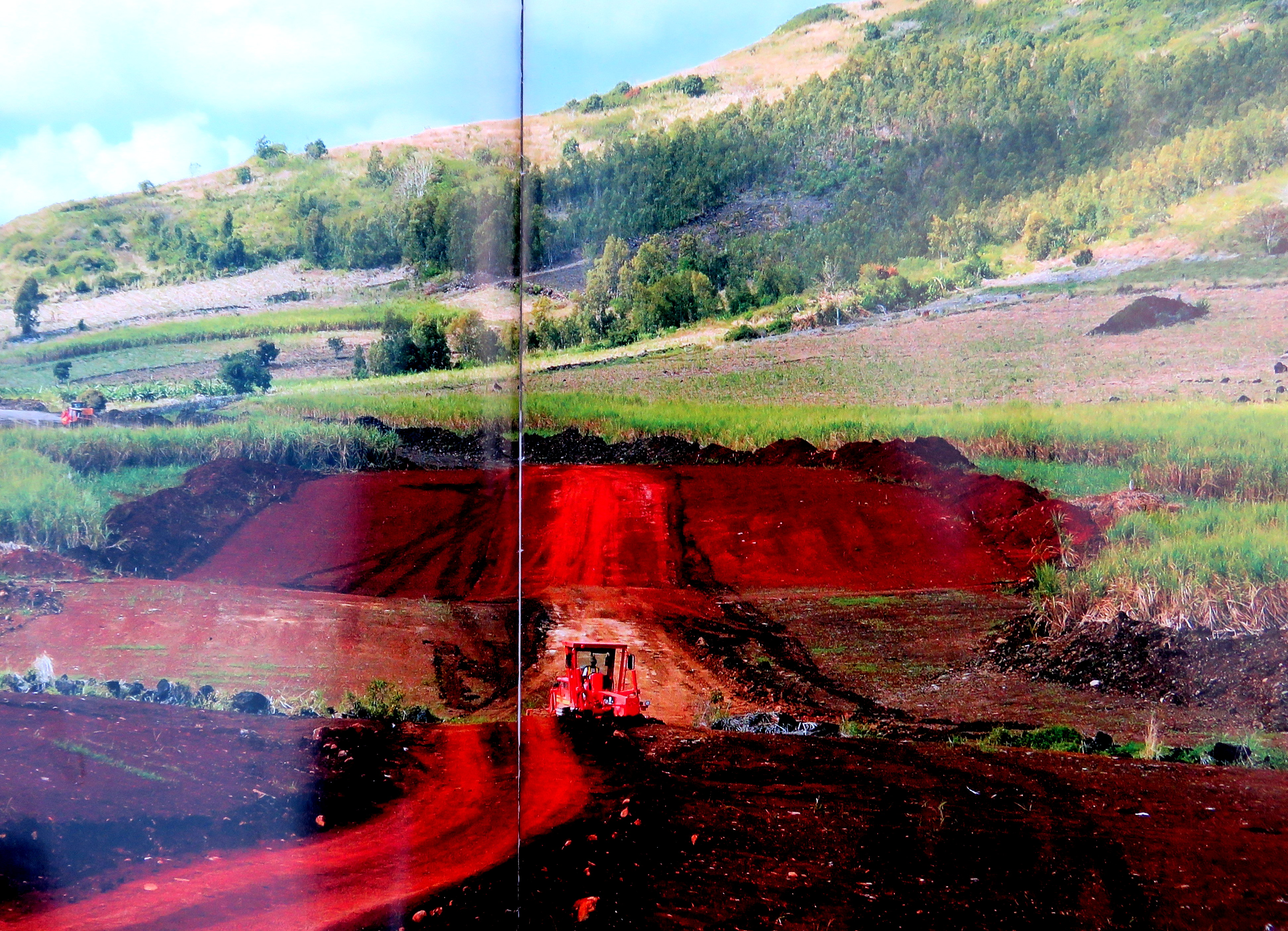 1 département tous les 7 à 10  ans
Questions
La croissance des agglomérations est-elle sans limite ?
La répartition de la population peut-elle être différente ? (LS 50)
Les réseaux sociaux et internet améliorent-ils la communication ? 
les relations ?
La 5G est-elle un progrès ?
5 - La faiblesse des réactions
60 certains soutiennent à tout prix le mythe du progrès … d’autres pensent que … l’être hu­main ne peut que… nuire à l’éco­système mondial
59 une écologie superficielle ou apparente se développe, qui consolide un cer­tain assoupissement et une joyeuse irresponsabilité.
53 La soumission de la politique à la technologie et aux finances se révèle dans l’échec des Sommets mondiaux sur l’environ­nement. 

56 Beaucoup diront qu’ils n’ont pas conscience de réaliser des actions immorales, parce que la dis­traction constante nous ôte le courage de nous rendre compte de la réalité d’un monde limité et fini.
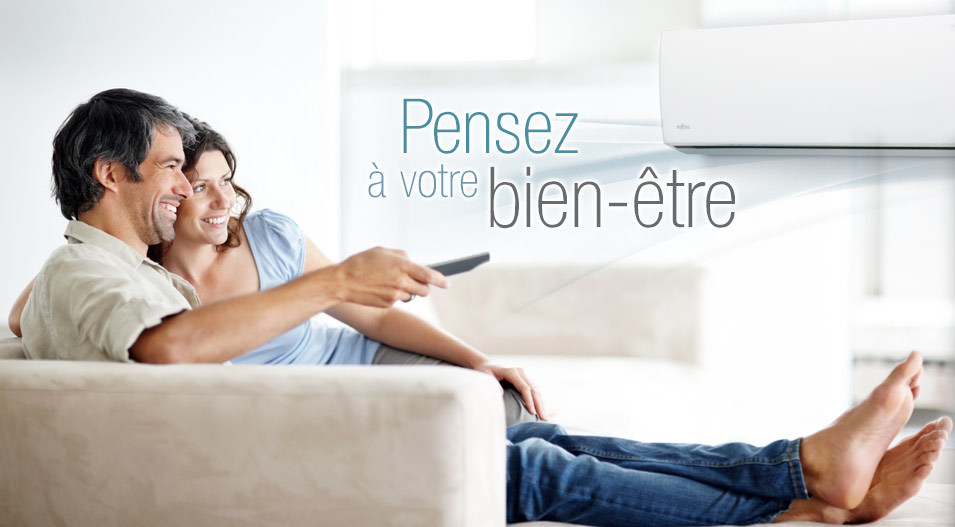 "ce qui est en jeu dans la technique ce n'est ni l'utilité, ni le bien être, mais la domination" (Romano Guardini, 108)
6 – Diversité d’opinion
61  L’espérance nous invite à reconnaître … que nous pouvons toujours faire quelque chose pour résoudre les problèmes. 
Cependant des symptômes d’un point de rupture semblent s’observer, à cause de la rapidité des changements et de la dégradation...
« L'espérance n'a lieu que dans un temps désespéré » . 

C'est la différence avec l'espoir, qui n'existe que s'il y a une solution. (Ellul)
[Speaker Notes: Le progrès : de la complexité et de la conscience (Teilhard de Chardin)
Le possible et le nécessaire
« L'espérance n'a lieu que dans un temps désespéré » . C'est la différence avec l'espoir, qui n'existe que s'il y a une solution. (Ellul)]